Warm Up
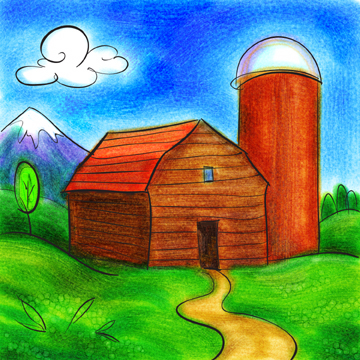 Simplify the formula:
a = 5 + (n-1)6

2)Solve the system:
2x + y = 9
9x + 4y = 10
Math II
UNIT QUESTION: How is a geometric sequence like an exponential function?
Standard: MM2A2, MM2A3
Today’s Question:
How do you calculate the sum of an arithmetic sequence?
Standard: MM2A3d,e
Sequences and Series
Sequence
There are 2 types of Sequences
	Arithmetic:
		You add a common difference each time.
	Geometric:
		You multiply a common ratio each time.
Arithmetic Sequences
Example:
{2, 5, 8, 11, 14, ...}Add 3 each time
{0, 4, 8, 12, 16, ...}Add 4 each time
{2, -1, -4, -7, -10, ...}Add –3 each time
Arithmetic Sequences
Find the 7th term of the sequence:
			2,5,8,…
Determine the pattern:
Add 3 (known as the common difference)
Write the new sequence:
2,5,8,11,14,17,20

So the 7th number is 20
Arithmetic Sequences
When you want to find a large sequence, this process is long and there is great room for error.
To find the 20th, 45th, etc. term use the following formula:
an = a1  + (n - 1)d
Arithmetic Sequences
an = a1  + (n - 1)d
Where:
 a1 is the first number in the sequence
 n is the number of the term you are   	looking for
 d is the common difference
  an is the value of the term you are 	looking for
Arithmetic Sequences
Find the 15th term of the sequence:
	34, 23, 12,…
Using the formula an = a1  + (n - 1)d,
a1 = 34
d = -11
n = 15

an = 34 + (n-1)(-11) = -11n + 45

a15 = -11(15) + 45

a15 = -120
Arithmetic Sequences
Melanie is starting to train for a swim meet. She begins by swimming 5 laps per day for a week. Each week she plans to increase her number of daily laps by 2. How many laps per day will she swim during the 15th week of training?
Arithmetic Sequences
What do you know?
             an = a1  + (n - 1)d

a1 = 5
d= 2
n= 15
t15 = ?
Arithmetic Sequences
tn = t1  + (n - 1)d
 tn = 5  + (n - 1)2
 tn = 2n  + 3
 t15 = 2(15) + 3
 t15 = 33
During the 15th week she will swim 33 laps per day.
Arithmetic Series
The sum of the terms in a sequence are called a series.
There are two methods used to find arithmetic series:
	       Formula
          Sigma Notation
Arithmetic Series
What’s another way to get the average without adding all the numbers and dividing by n?
Arithmetic Series
a1 = first term
n = number of terms
an = value of the nth term
In many problems, you will first have to use the arithmetic sequence formula.
Arithmetic Series
Find the sum of the first forty terms in an arithmetic series in which t1 = 70 and d = -21
So:
n = 40
a1 = 70
an = ?
Sn = ?
Arithmetic Series
Use the sequence formula to find t40.
an = 70  + (n - 1)(-21)
an = -21n  + 91
a40 = -749
Arithmetic Series
Now use the series formula:
S40 = 40 [(70 + -749)/2]
S40 = 40(-339.5)
S40 = -13,580

So the sum of the first 40 terms is 
-13,580
Arithmetic Series
Find a formula for the partial sum of this series:
   1+3+5+....+(2n-5)+(2n-3)+(2n-1)